KOMUNIKACE OSOB SE SLUCHOVÝM POSTIŽENÍM
https://youtu.be/QmKnQjBf8wM
SLUCHOVÉ POSTIŽENÍ (11,7 %)
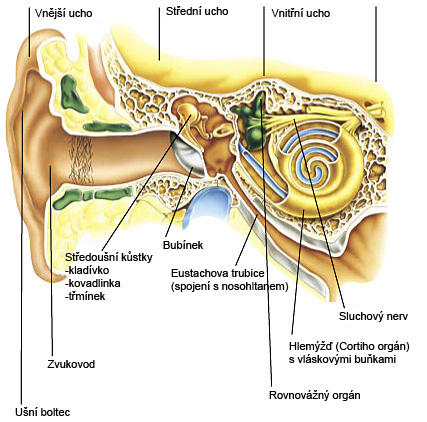 systém a  poruchy
převodní
percepční
centrální
Znaková řeč ???
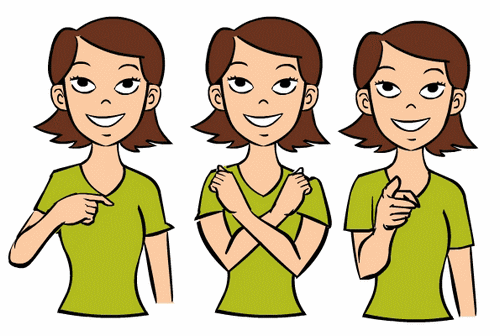 Český znakový jazyk
Znakovaná čeština
Prstová abeceda
Orální řeč
Odezírání
http://ruce.cz/slovnik
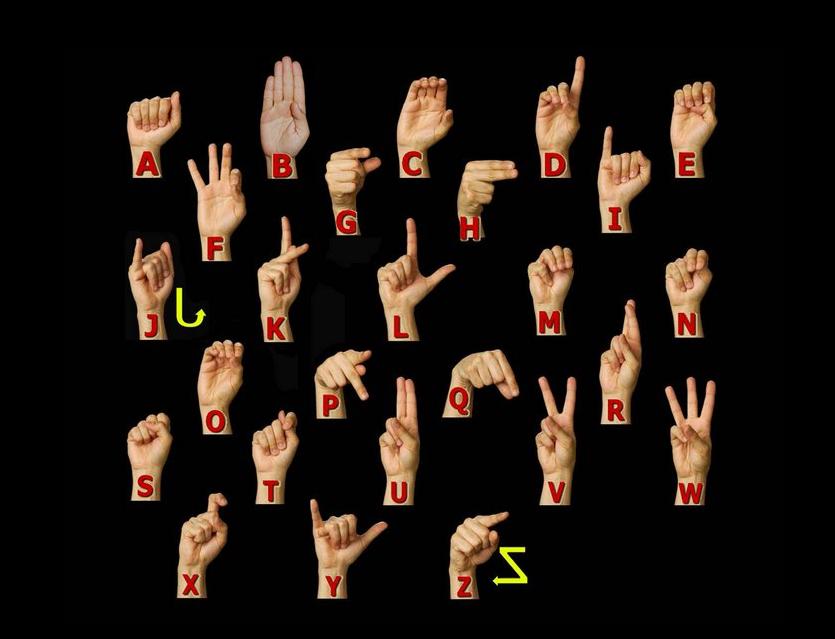 LEGISLATIVA
3. května 1990 Zákon o znakové řeči
Zákon č. 155/1998 Sb.Zákon o komunikačních systémech neslyšících a hluchoslepých osob
§ 1 Úvodní ustanovení
(1) Tento zákon upravuje používání komunikačních systémů neslyšících a hluchoslepých osob jako jejich dorozumívacích prostředků.
(2) Neslyšící a hluchoslepé osoby mají právo svobodně si zvolit z komunikačních systémů uvedených v tomto zákoně ten, který odpovídá jejich potřebám. Jejich volba musí být v maximální možné míře respektována tak, aby měly možnost rovnoprávného a účinného zapojení do všech oblastí života společnosti i při uplatňování jejich zákonných práv.
§ 7 Používání komunikačních systémů neslyšících a hluchoslepých osob
Neslyšící a hluchoslepé osoby mají právo na
a) používání komunikačních systémů neslyšících a hluchoslepých osob,
b) vzdělávání s využitím komunikačních systémů neslyšících a hluchoslepých osob,
c) výuku komunikačních systémů neslyšících a hluchoslepých osob, kterou upravuje jiný právní předpis1).
§ 8
(1) Neslyšící a hluchoslepé osoby mají při návštěvě lékaře, vyřizování úředních záležitostí a při zajišťování dalších nezbytných potřeb právo na tlumočnické služby zajišťující tlumočení v jimi zvoleném komunikačním systému uvedeném v tomto zákoně. Podmínky poskytování tlumočnických služeb stanoví jiný právní předpis2).
(2) Neslyšícím a hluchoslepým osobám, které jsou z důvodu úplné nebo praktické hluchoty nebo hluchoslepoty držiteli průkazu ZTP nebo ZTP/P, jsou tlumočnické služby při soudním řízení poskytovány bezplatně.
(3) Neslyšícím a hluchoslepým žákům středních škol a neslyšícím a hluchoslepým studentům vyšších odborných škol a vysokých škol, které jsou z důvodu úplné nebo praktické hluchoty nebo hluchoslepoty držiteli průkazu ZTP nebo ZTP/P, jsou tlumočnické služby poskytovány bezplatně za podmínek stanovených prováděcím právním předpisem.
https://www.youtube.com/watch?v=PvESowB8nXw
KOCHLEÁRNÍ IMPLANTÁT
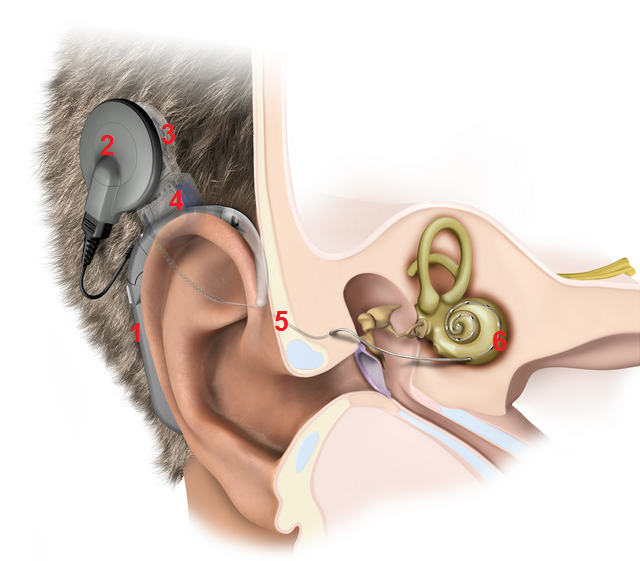 KOCHLEÁRNÍ IMPLANTÁT
cena zvukového procesoru Freedom stanovena na 231.532,-Kč. VZP 
z toho platí 75%,tj. 173.649,-Kč. 
Pacient doplácí 25%,tj. 57.883,-Kč. 
Součástí procesoru je závěsný ovladač. Cena druhého (kapesního) není v základní sestavě a uživatel si ho kupuje u fy AIMA s.r.o. v ceně 16.323,-Kč. 
Závěsný ovladač může být napájen speciálními nabíjecími Li akumulátory.Cena nabíjecího BTE systému (nabíječka a 2 akumulátory) je 13.597,-Kč.
Náhradní  vysílací cívka s kabelem stojí 4.819,-Kč Náhradní kabel s patkou ke kapesnímu ovladači stojí 4.747,-Kč
https://www.youtube.com/watch?v=74YaolZt9Zs
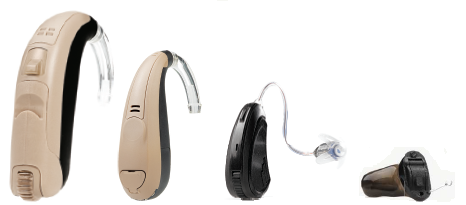 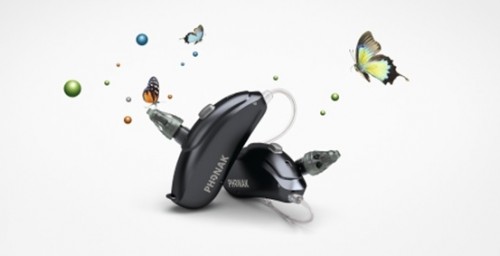 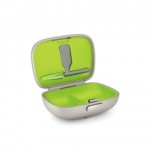 komunikační systém Dynamic SoundField
http://www.sluchadlaprozivot.cz/bezdratova-komunikace/pro-skoly-a-instituce
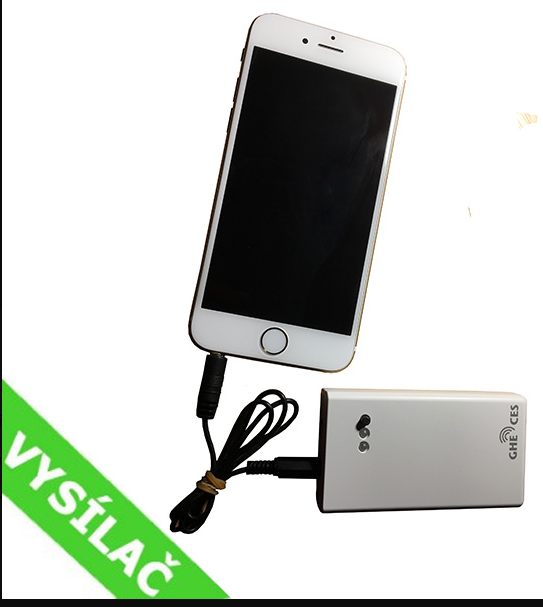 Příspěvky na kompenzační pomůcky pro sluchově postižené §33 vyhlášky MPSV ČR č. 182/1991 Sb.
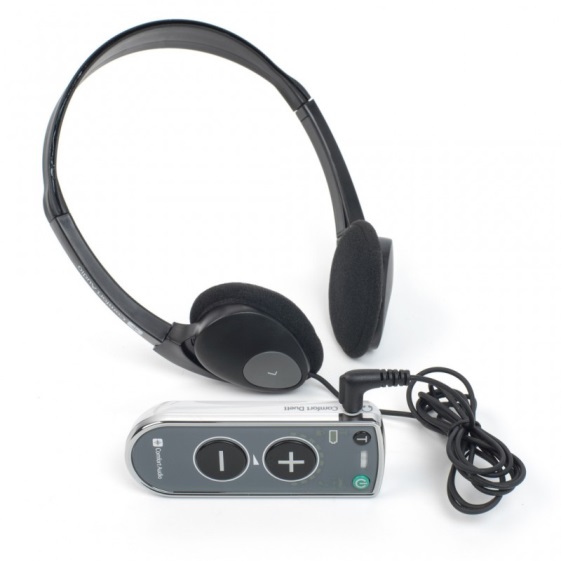 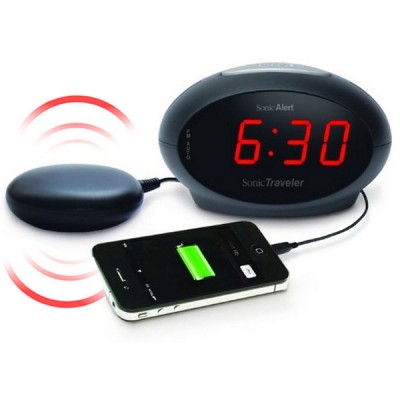 Zesilovač zvuku (dveře, mobil...)
Osobní zesilovač
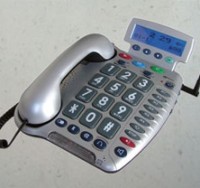 Vibrační a světelný budík
Telefonní přístroj se zesílením zvuku pro nedoslýchavé
SLUŽBY RANÉ PÉČE
terénní služba poskytovaná dítěti a rodičům dítěte do 4 / 7 let věku
Cílem služeb je 
snížit negativní vliv postižení na rodinu dítěte a na jeho vývoj
posílit kompetence rodiny a snížit její závislost na sociálních systémech
vytvořit pro dítě, rodinu i společnost podmínky sociální integrace
zvýšit vývojovou úroveň dítěte v oblastech, které jsou postiženy nebo ohroženy
pomáhat v rozvoji dítěte
12
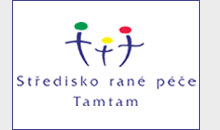 PŘÍKLADY STŘEDISEKRANÉ PÉČE
Středisko rané péče Tamtam (zřizovatel: Federace rodičů a přátel sluchově postižených dětí 
www.tamtam-praha.cz
klienty jsou rodiny
které mají děti do šesti let se závažným postižením sluchu nebo s postižením kombinovaným
rodiny dětí se závažnou poruchou vývoje řeči 
rodiny, ve kterých jeden nebo oba rodiče mají sluchové postižení, bez ohledu na to, je-li jejich dítě slyšící nebo neslyšící.
13
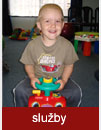 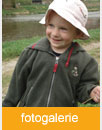 Poskytované služby TAMTAMUu:
Pravidelná středeční setkávání rodičů a dětí
TÝDENNÍ POBYTY - každý rok jednu nebo dvě pobytové akce pro rodiče těch nejmenších dětí, zaměřených na rozvoj komunikace mezi rodiči a dítětem a na rozvoj vzájemných vztahů v rodině. 
SOCIÁLNÍ PORADENSTVÍ
PŘEDNÁŠKY A CELODENNÍ SEMINÁŘE nejen pro rodiče sluchově postižených dětí, ale také odbornou veřejnost
KURZY ZNAKOVÉHO JAZYKA pro rodiče malých dětí
INFORMAČNÍ CENTRUM - odborná knihovna, prodej odborných knih, videopůjčovna i prodejna DVD
14
vzdělávání
Vyhláška o vzdělávání dětí, žáků a studentů se speciálními vzdělávacími potřebami
Vyhláška MŠMT č. 73/2005 Sb., ve znění vyhl. č. 147/2011 Sb. Vyhláška o vzdělávání dětí, žáků a studentů se speciálními vzdělávacími potřebami a dětí, žáků a studentů mimořádně nadaných 
a podle ní se řídí i vzdělávání dětí se sluchovým postižením. 
Speciální 
běžné
PŘEDŠKOLNÍ VZDĚLÁVÁNÍ
na volbě rodičů typ institucionálního vzdělávání (SMŠ nebo MŠ)‏
odklad školní docházky (561/2004 Sb. §37)‏
individuální výchovně vzdělávací plán

SPECIÁLNÍ MATEŘSKÉ ŠKOLY
při speciálních školách, max. 8 dětí
diagnostický / denní / týdenní pobyt
Rámcový program předškolního vzdělávání
kvalifikovaní speciální pedagogové a další pracovníci
spolupráce s SPC
16
SPECIÁLNÍ MATEŘSKÁ ŠKOLA VZDĚLÁVAJÍCÍ DÍTĚ / DĚTI SE SLUCHOVÝM POSTIŽENÍM:
děti s různým stupněm sluchového postižení 
učitelky MŠ  logoped a surdoped
individuální plán pro rozvoj myšlení a komunikace (podle sluchové ztráty, schopnosti dítěte a přání rodičů)
vyučuje se bilingválně 
konzultace s rodiči, metodické vedení a materiály pro domácí práci
kurz znakového jazyka pro rodiče + možnost učit se znakový jazyk a daktyl  současně   s dětmi 
Praha, Brno, Valašské Meziříčí, Ostrava, Kyjov a další
17
speciální školy
bilingvní program vzdělávání pro děti s těžkou sluchovou vadou,
oddělený program výuky pro děti se středně těžkou sluchovou vadou 
s kochleárním implantátem (orální systém).
Speciální školy pro SP
Střední škola, základní škola a mateřská škola Hradec Králové
Mateřská škola, základní škola a střední škola pro sluchově postižené České Budějovice
Základní a mateřská škola pro sluchově postižené Liberec
Základní škola a mateřská škola pro sluchově postižené v Ostravě
Střední škola (Asistent zubního technika, obor Ošetřovatel), základní škola a mateřská škola pro sluchově postižené Výmolova, Praha 5
Střední škola, základní škola a mateřská škola pro sluchově postižené Holečkova, Praha 5
Mateřská škola, základní škola a střední škola pro sluchově postižené ve Valašském Meziříčí
Speciální školy pro sluchově postižené v Ječné ulici v Praze
Speciální školy pro sluchově postižené Plzeň
Mateřská škola a základní škola pro sluchově postižené Brno
Střední škola, základní škola a mateřská škola pro sluchově postižené v Olomouci
Běžný vzdělávací proud
Do 1 měsíce IVP
SPC
Komunikace
Rozvoj dalších dovedností
SPECIÁLNĚ PEDAGOGICKÉ CENTRUM
depistáž jedinců s určitým typem postižení
komplexní diagnostika žáka
rady a doporučení týkající se výchovy a rozvoje dětí
pomoc při integraci žáků se zdravotním postižením, instruktáž a úprava prostředí
tvorba plánu péče o žáka 
konzultace profesní orientace (SŠ, OŠ, ...) 
individuální výuka speciálních dovedností
ukázky a vypůjčování speciálních kompenzačních pomůcek, učebnic, her, odborné literatury 
konzultace pro zákonné zástupce, pedagogické pracovníky, školy a školská zařízení
sociálně právní poradenství (sociální dávky, příspěvky apod.)‏
zpracování návrhů individuálních vzdělávacích plánů
Asociace speciálně pedagogických center České republiky (http://www.apspc.cz/)‏
21
STŘEDOŠKOLSKÉ VZDĚLÁVÁNÍ – sluchově postižení
gymnázium, obchodní akademie, 
Střední průmyslová škola elektrotechnická ve VM
1992-1993 v Hradci Králové Střední pedagogická škola pro sluchově postižené, obor Předškolní a mimoškolní pedagogika
v Brně Střední průmyslová škola oděvní pro sluchově postižené 
1994-95 Střední zdravotnická škola pro sluchově postižené v Berouně, obor Zubní technik 
střední odborná učiliště (obor zahradník/zahradnice, elektrikář, zámečník, podlahářské práce, prodavačské práce, truhlář, řezbář, kuchař, cukrář..)‏
22
NABÍZENÉ SLUŽBY NNO:
osvěta mezi odbornou i laickou veřejností
volnočasové aktivity (kulturní, zájmová a sportovní činnost; pravidelná i mimořádná setkání, týdenní rekondiční pobyty..) 
Sdružení zdravotně postižených občanů a jejich přátel, 
Česká unie neslyšících, 
sociální poradenství ohledně sociálních dávek a příspěvků na kompenzační pomůcky
výběr a doporučení pomůcek včetně nácviku práce s náročnými pomůckami
sociální rehabilitace (sebeobsluha, sam. pohyb)‏
23
Příklady sdružení s různým zaměřením
Zavři uši http://www.zavriusi.eu/
Původně volné uskupení neslyšících fotografů, vernisáže fotografií, přednášky, které se týkají fotografování, různé kulturní, společenské a sportovní akce, kde se mohou vzájemně, bez bariér, setkávat dva světy - svět neslyšících i svět slyšících.
Tichá hudba http://tichahudba.neslysici.cz/
soubor Tichá hudba se již patnáct let věnuje zpěvu ve znakovém jazyce.
Literární koutek Neslyšících http://koutek.ruce.cz/
zveřejňuje Neslyšícím básničky, povídky, úvahy, pohádky, perličky a vtipy, cestopisy a časopis NELI (Neslyšící literatura).
Evropské centrum pantomimy neslyšících http://www.ecpn.cz/
Brněnská organizace sdružuje neslyšící, nedoslýchavé i šelestáře, její nejznámější aktivitou je Mezinárodní festival pantomimy neslyšících.
Divadlo Neslyším http://www.neslysim.cz/
brněnské divadlo, jehož členy jsou neslyšící.
Hudba a neslyšící (hudební skupina Cava, s níž už několik let spolupracují dvě sluchově postižené ženy: Andrea Kalců a Veronika Chladová)
http://www.ceskatelevize.cz/ivysilani/1096066178-televizni-klub-neslysicich/214562221800005/#CTPlayer-1
Organizace poskytující tlumočnické služby
Centrum zprostředkování tlumočníků pro neslyšící (CZTN) Adresa: Hábova 1571, 155 00 Praha 5 - Stodůlkywww: tlumoceni.gong.cz
Česká komora tlumočníků znakového jazykaAdresa: Za Černým Mostem 1522/B, 198 00 Praha 9www: cktzj.com
Česká společnost tlumočníků znakového jazykaAdresa: Hábova 1571, Praha
Organizace tlumočníků znakového jazyka (OTZJ)Adresa: Vodova 35, 612 00 Brno.